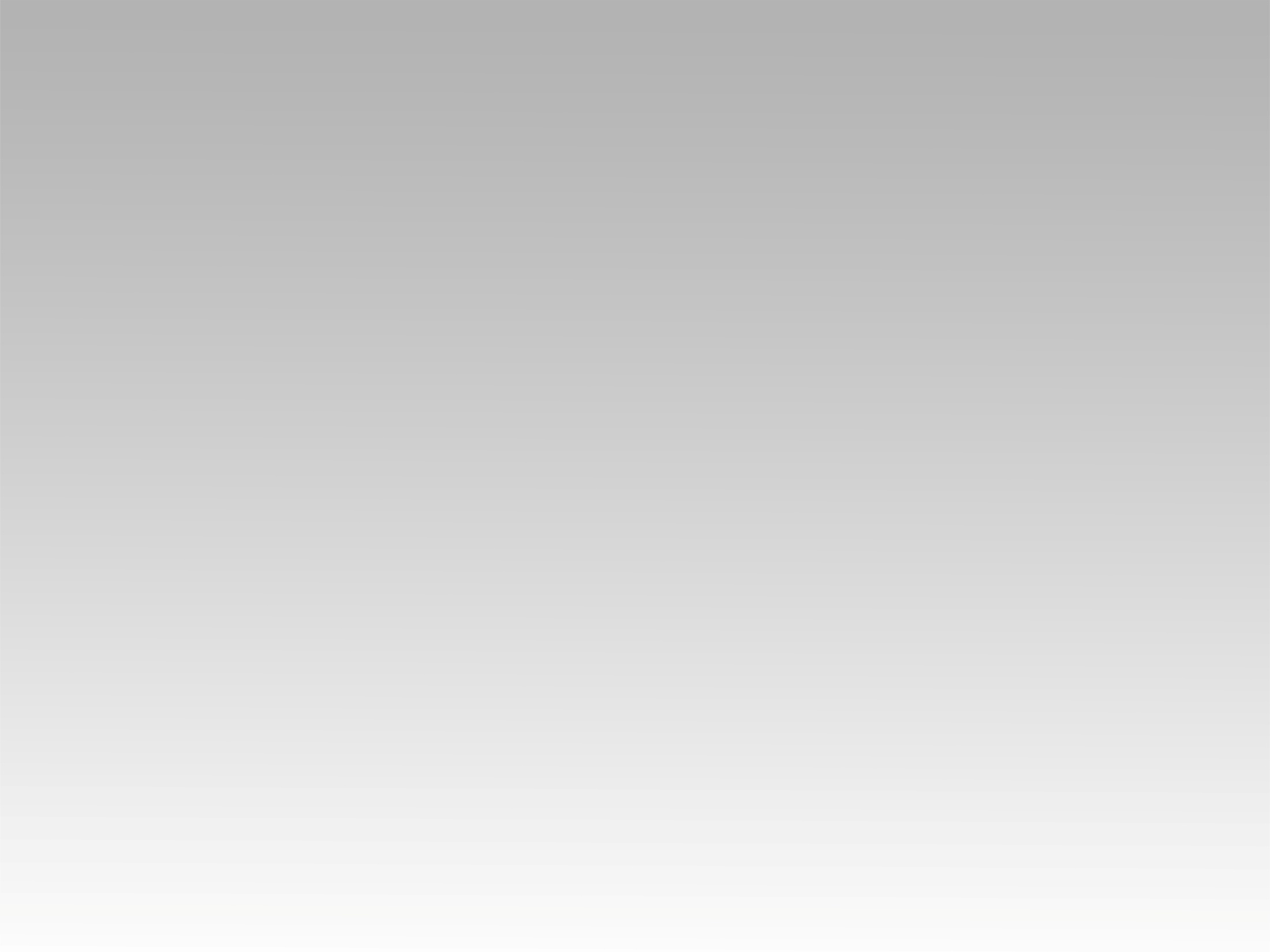 تـرنيــمة
من بعد غربتي
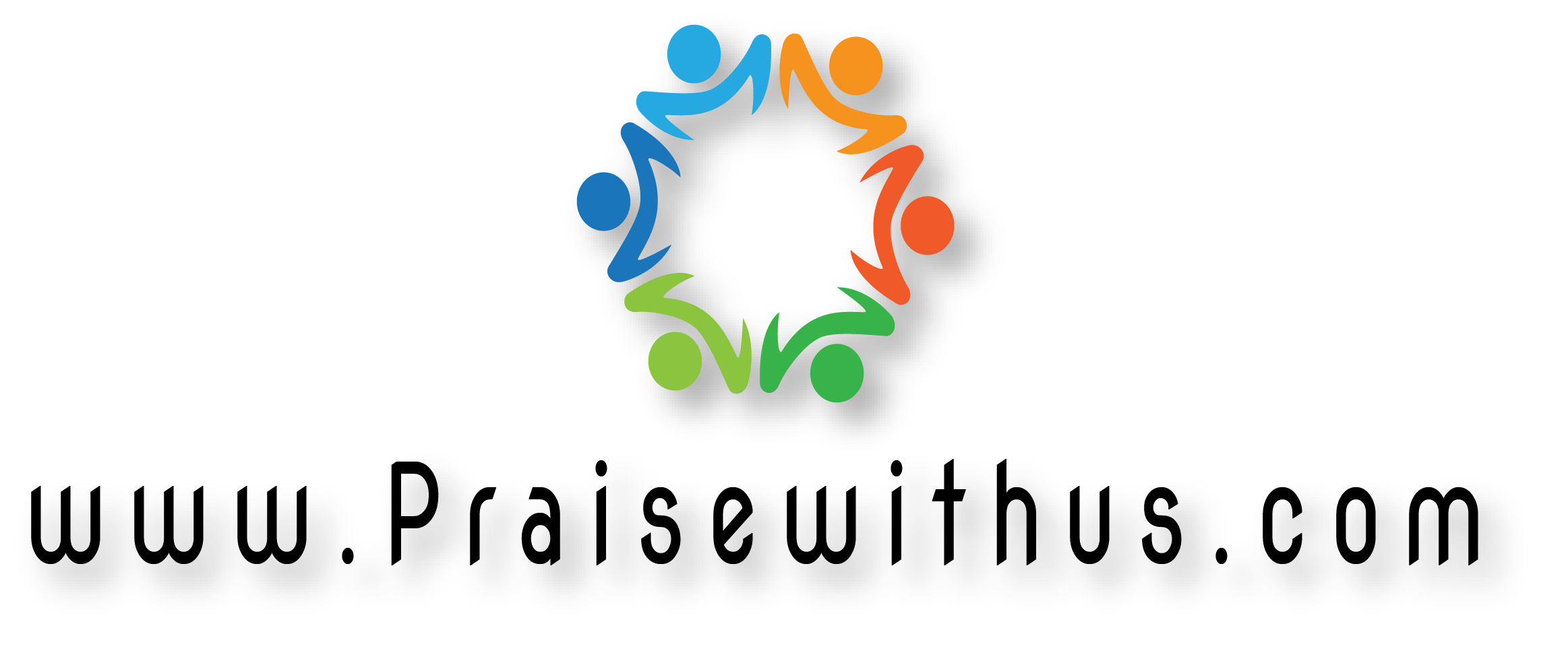 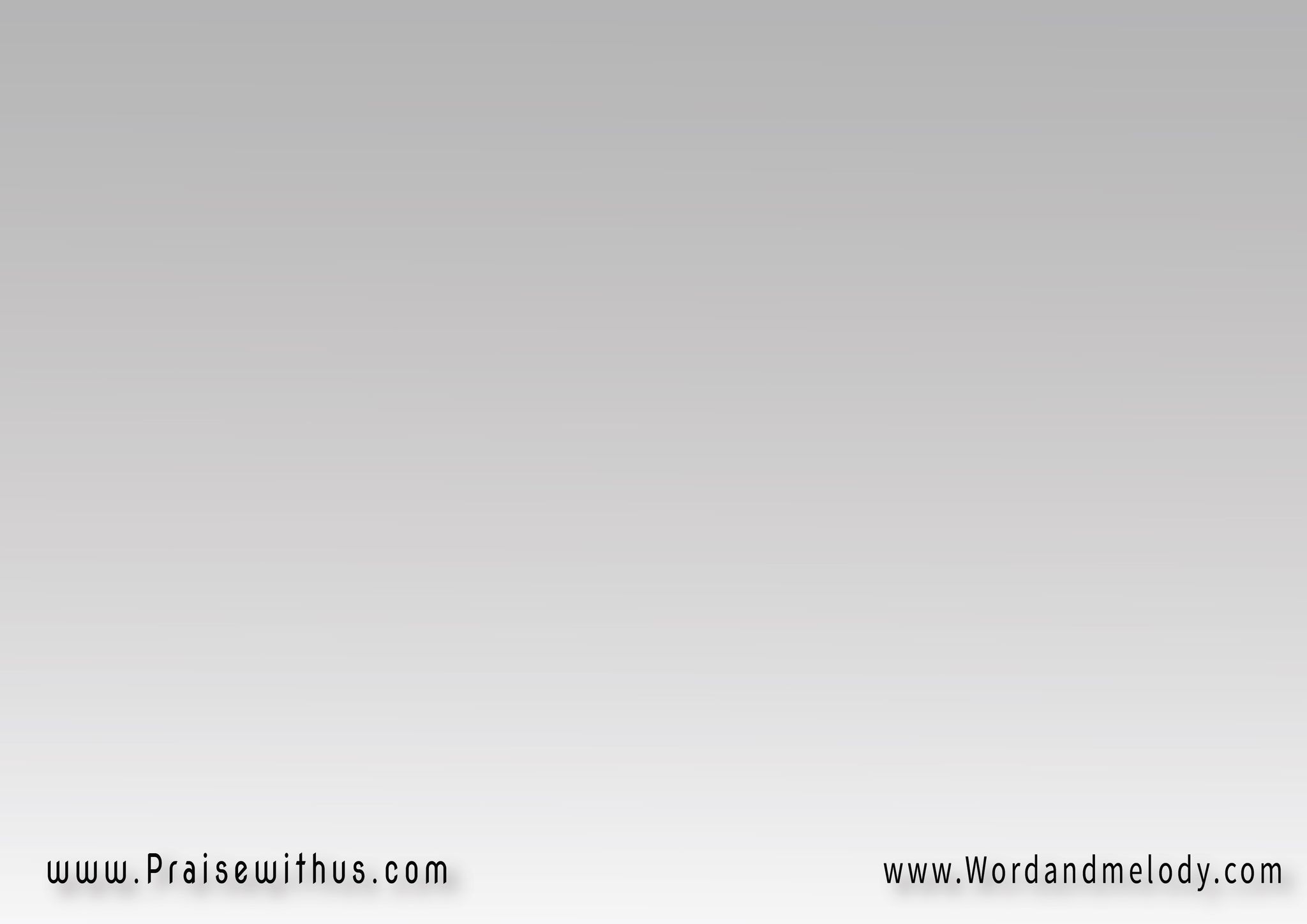 1- من بعد غربتي في بحر دُنيتي
أبغيك سيداً ومالكاً لمهجتي
من جهلي في الشرور وظلمة القبور
تُحي رميم عظمي وتقيمني الكسور
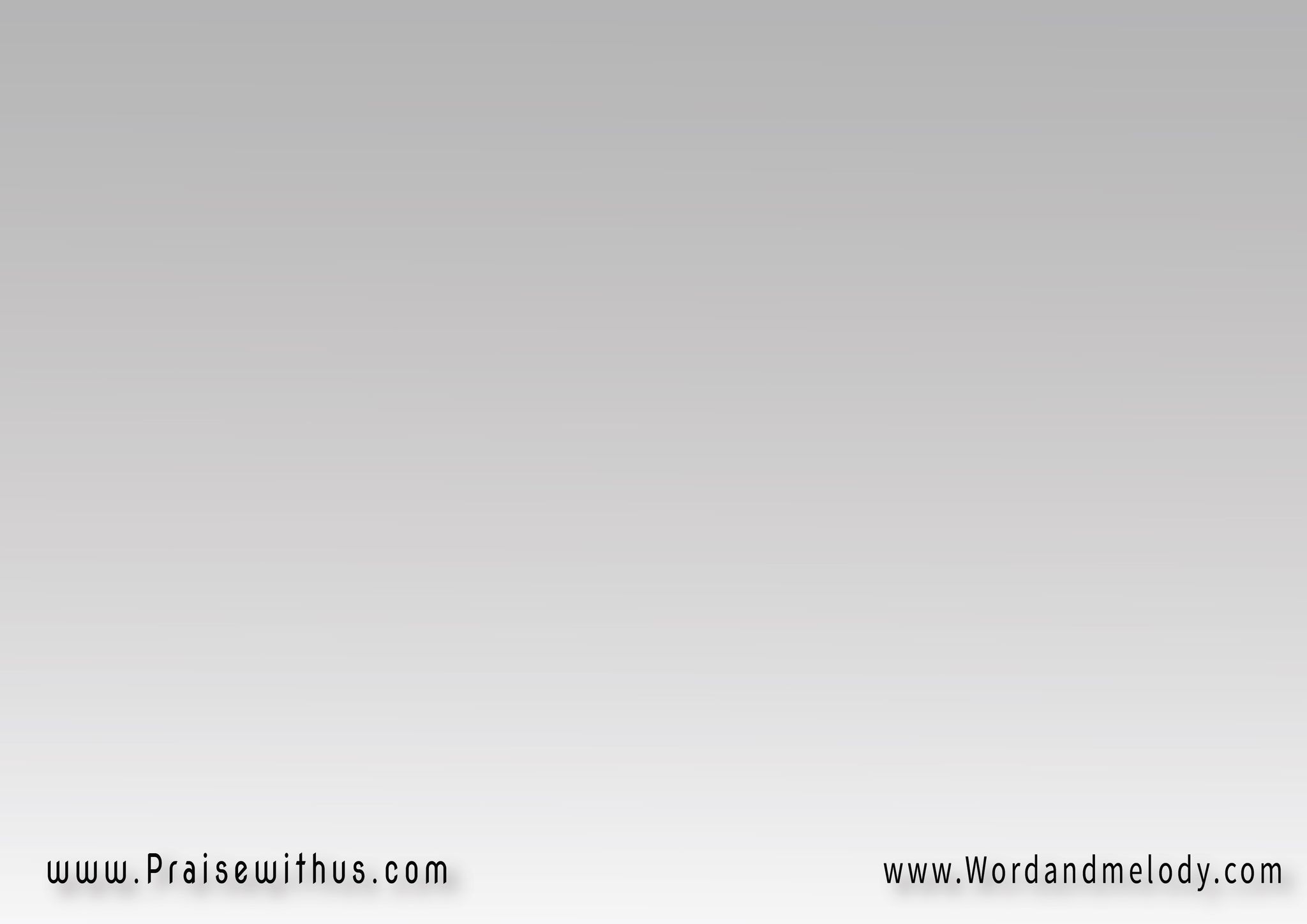 أنت لي كل أمالي وسلامي
بل ونوري في الدجي
وجهك يضئ ليلي يا حبيبي
معـــــك أرشف الهنــــــا
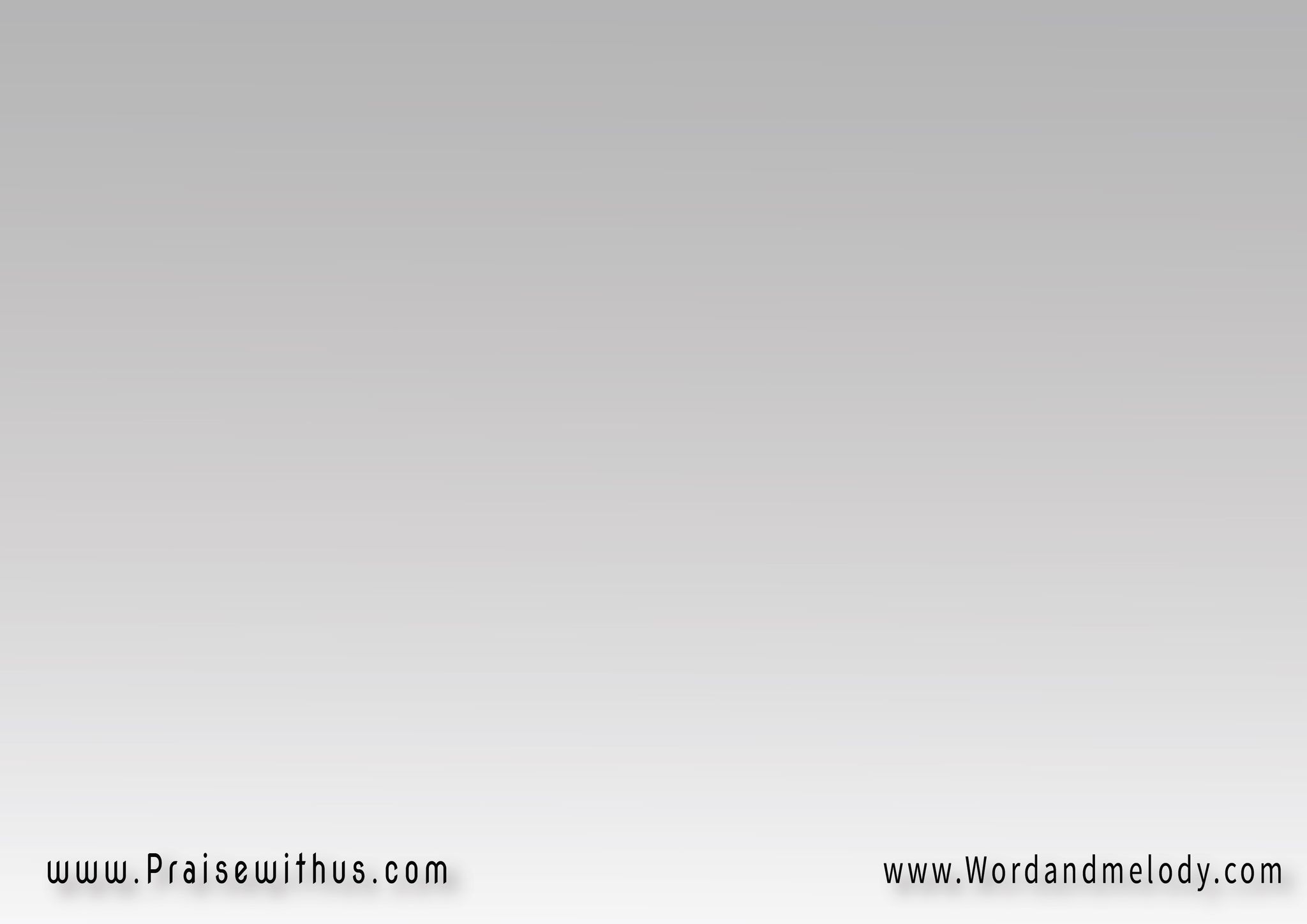 2-عهدي لك يسوع أعيش في خضوع
مكرساً حياتي ملكك فادي الجموع
تنهضني من ثباتي تقضى على عنادي
تحطم قيودي أهتف أنت ملآذي
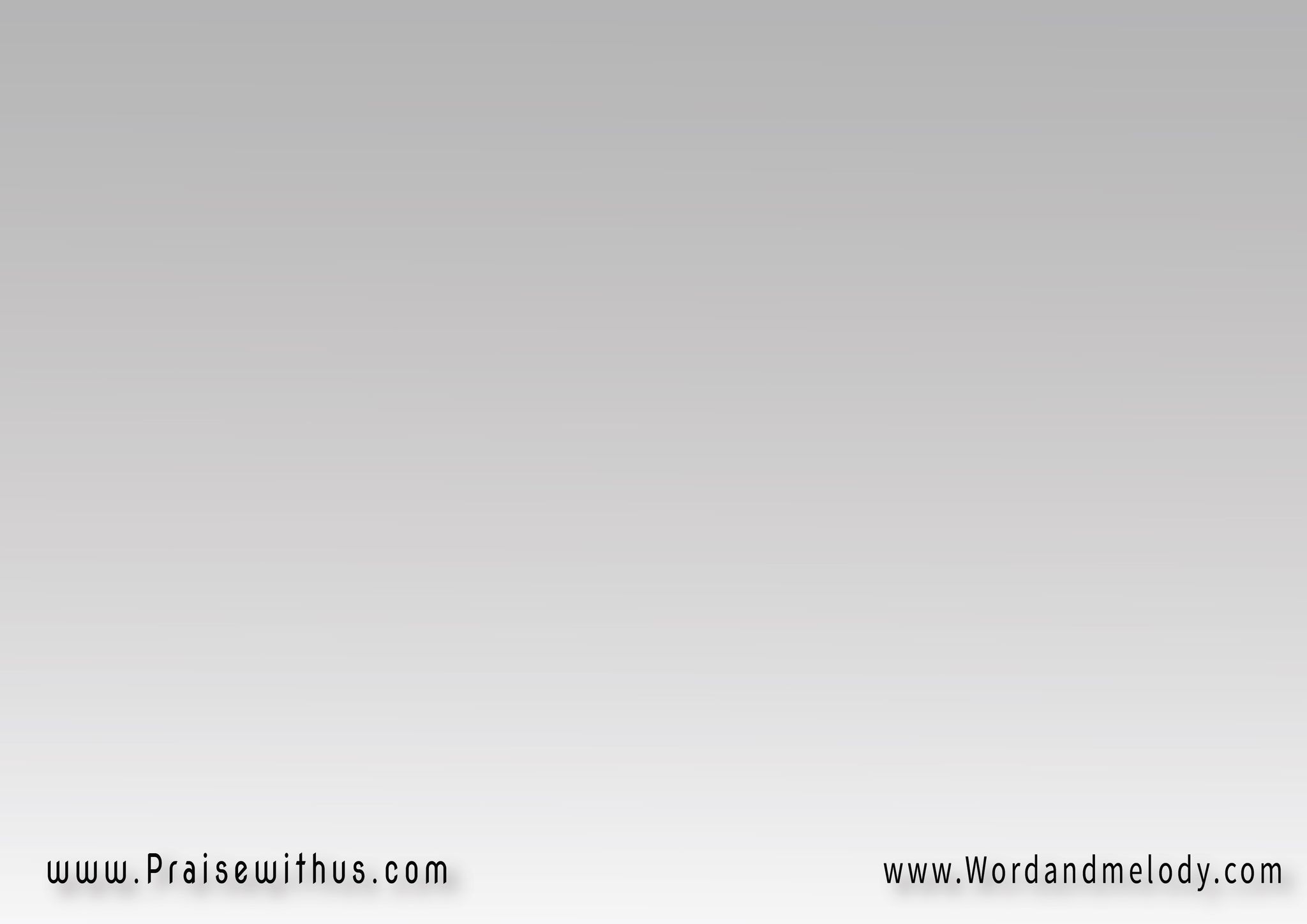 أنت لي كل أمالي وسلامي
بل ونوري في الدجي
وجهك يضئ ليلي يا حبيبي
معـــــك أرشف الهنــــــا
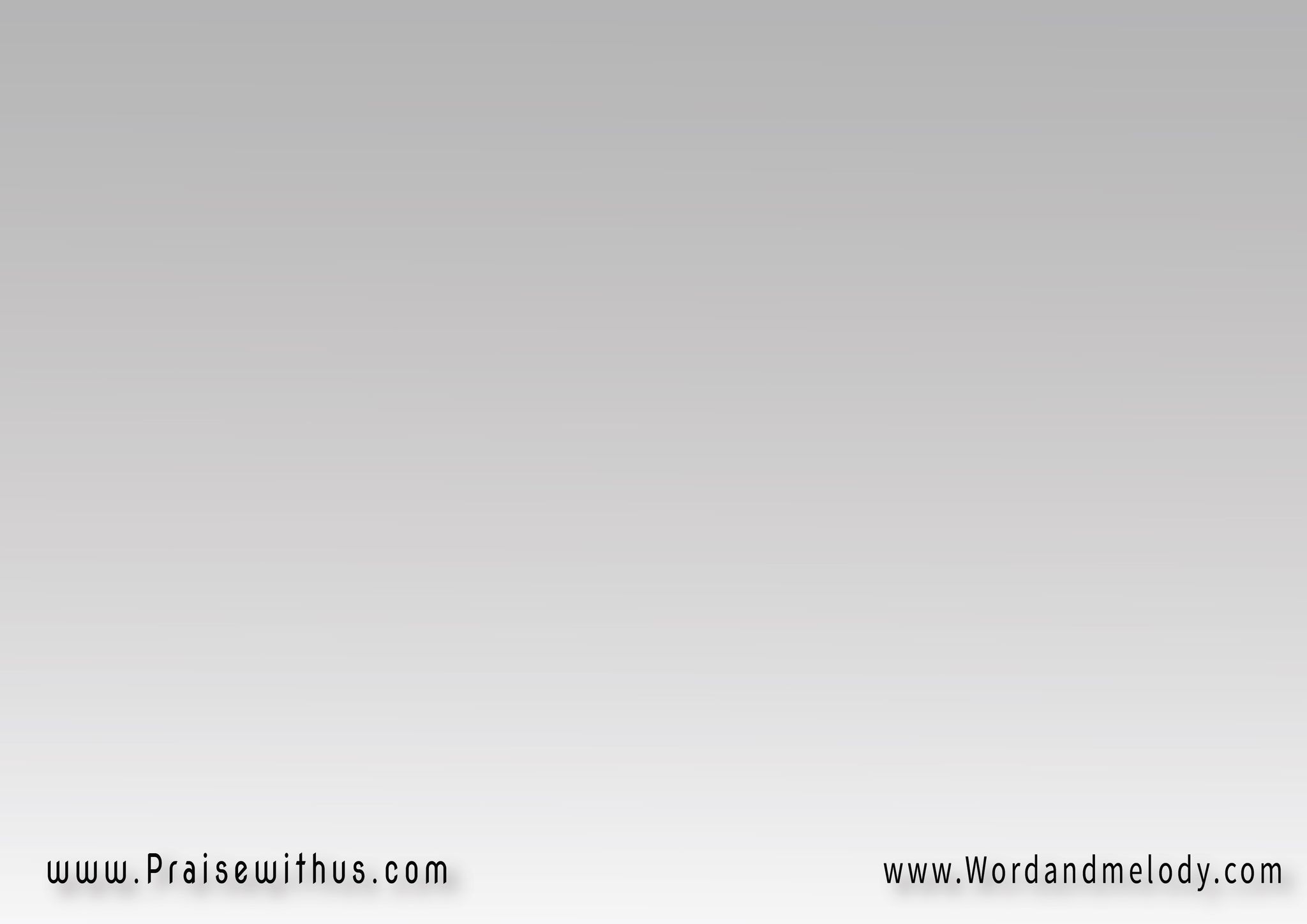 3- يجتاز في الأتون معي رب حنون
يكفكف دموعي ماحياً عنى الظنون
يهبني الإنتصار يلهمني الأفكار
ويبقى ربي ستري في الشدائد منار
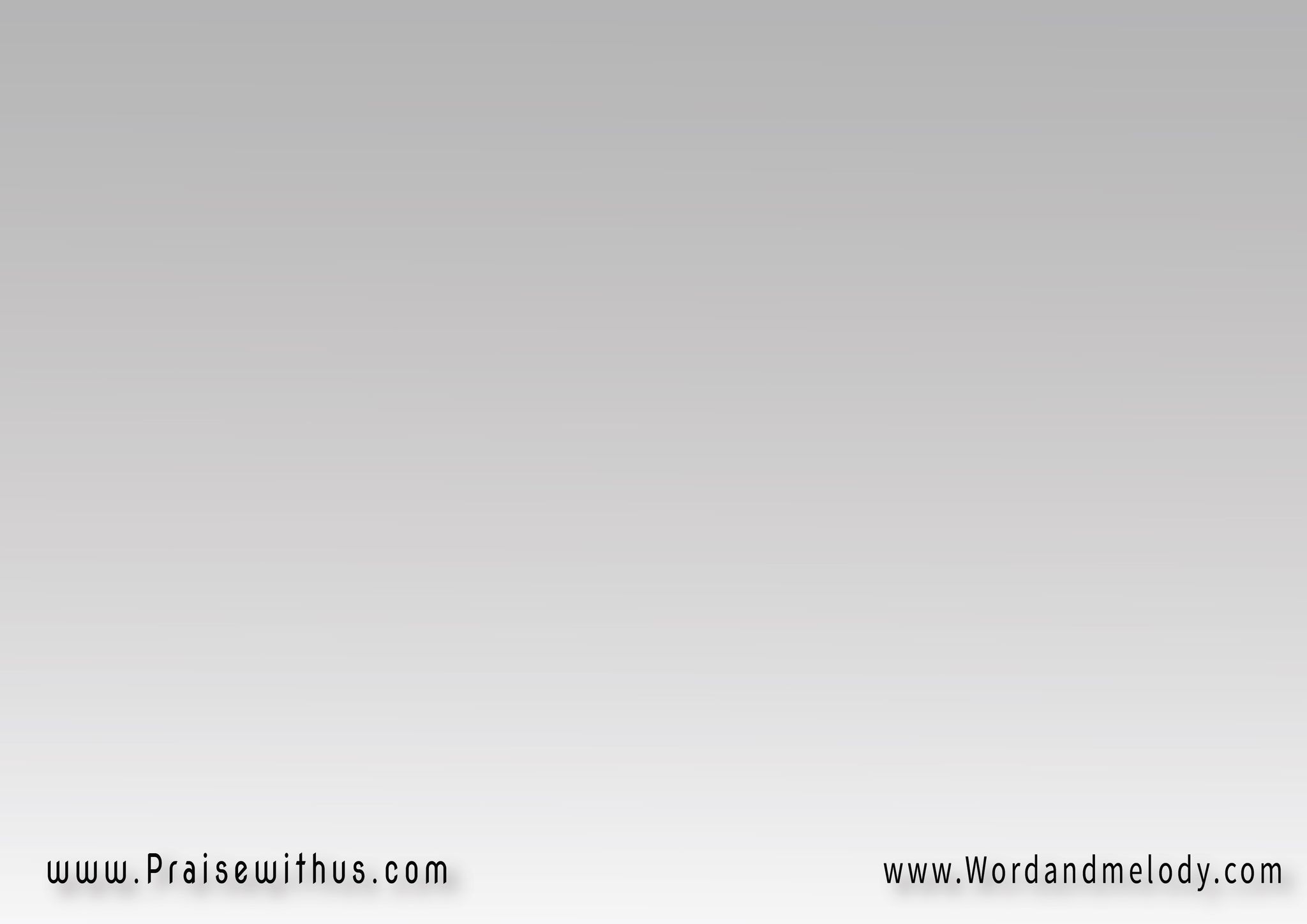 أنت لي كل أمالي وسلامي
بل ونوري في الدجي
وجهك يضئ ليلي يا حبيبي
معـــــك أرشف الهنــــــا
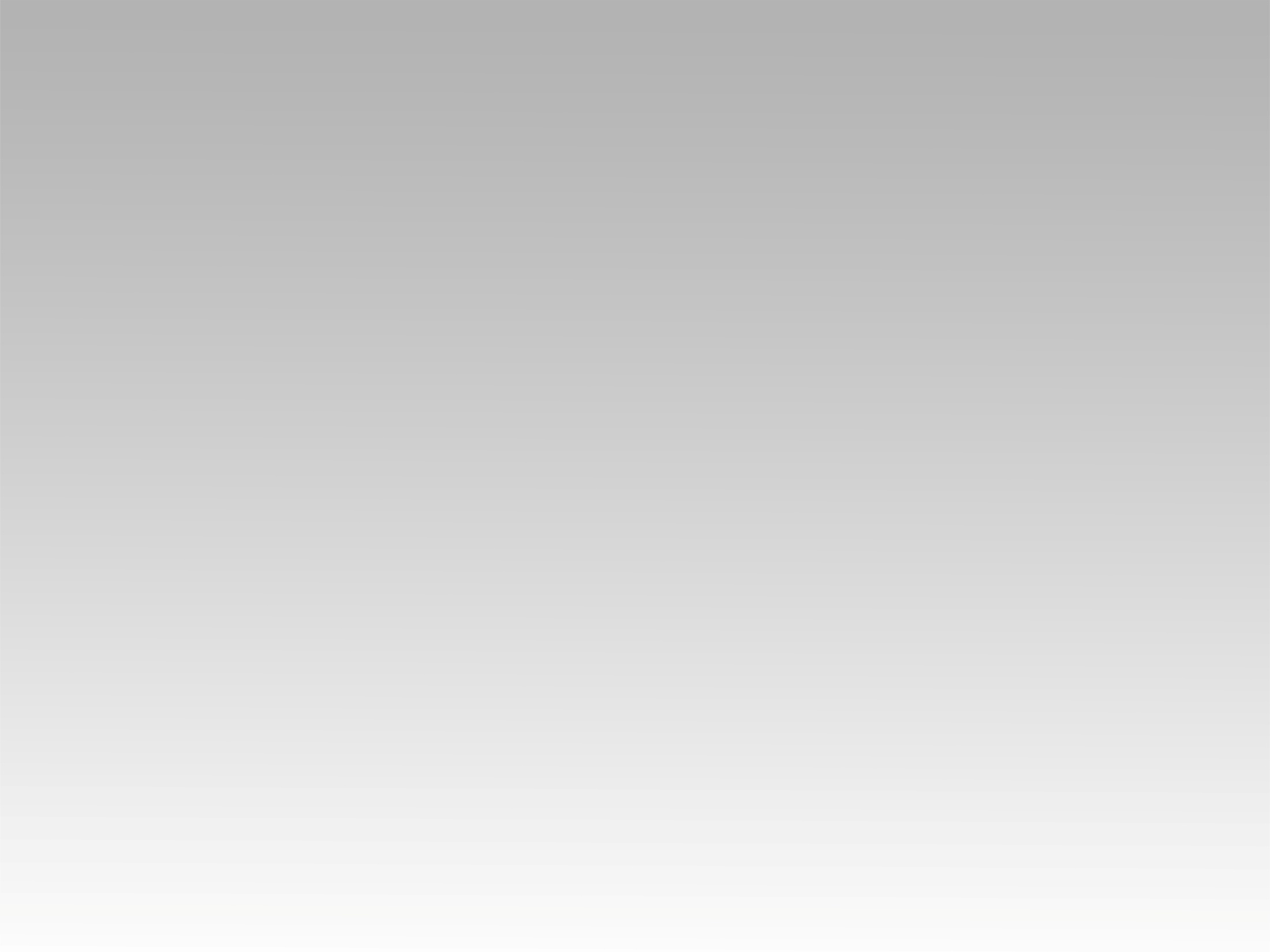 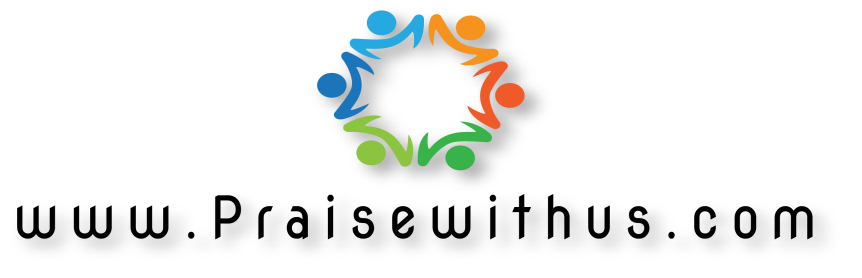